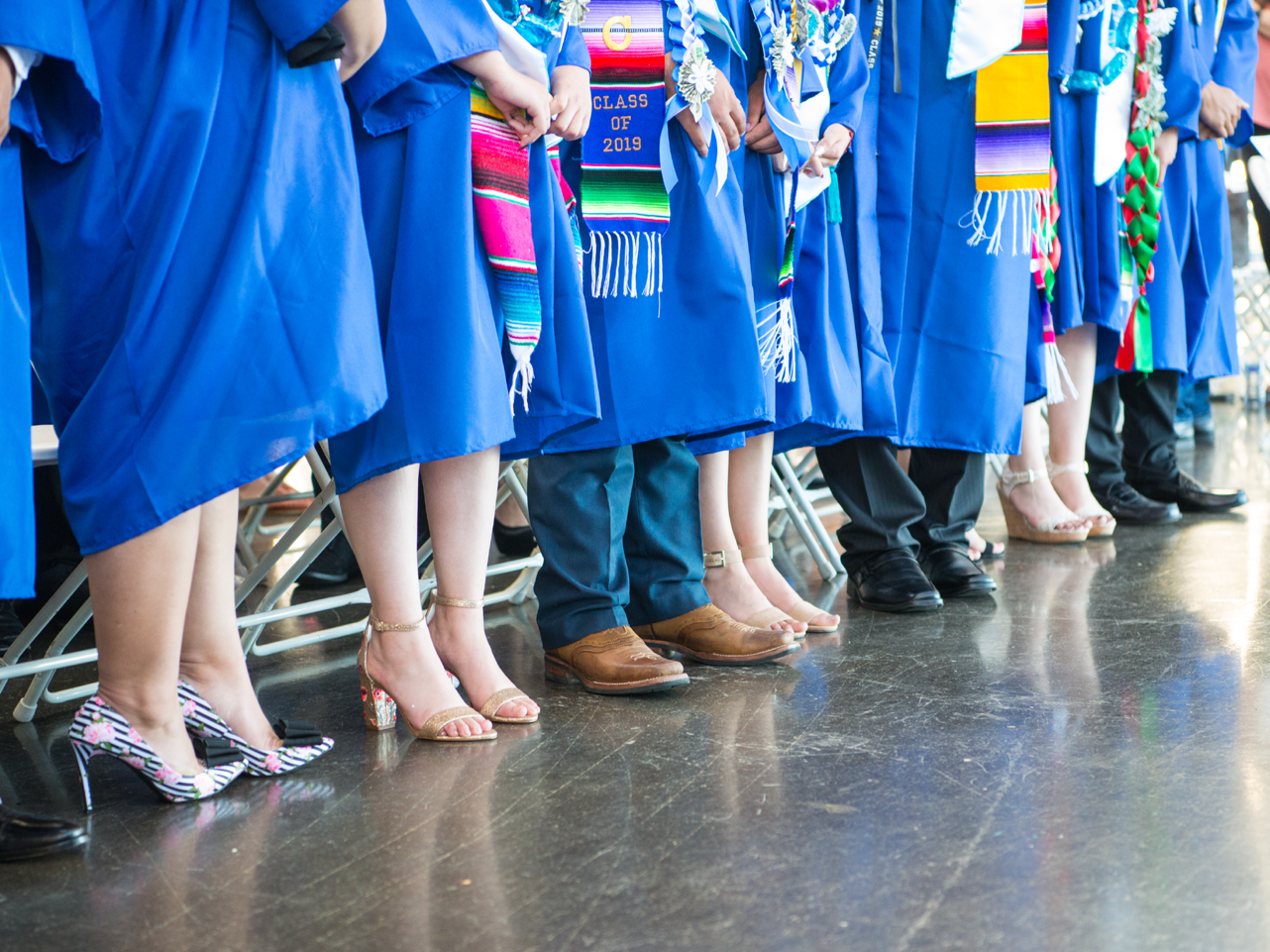 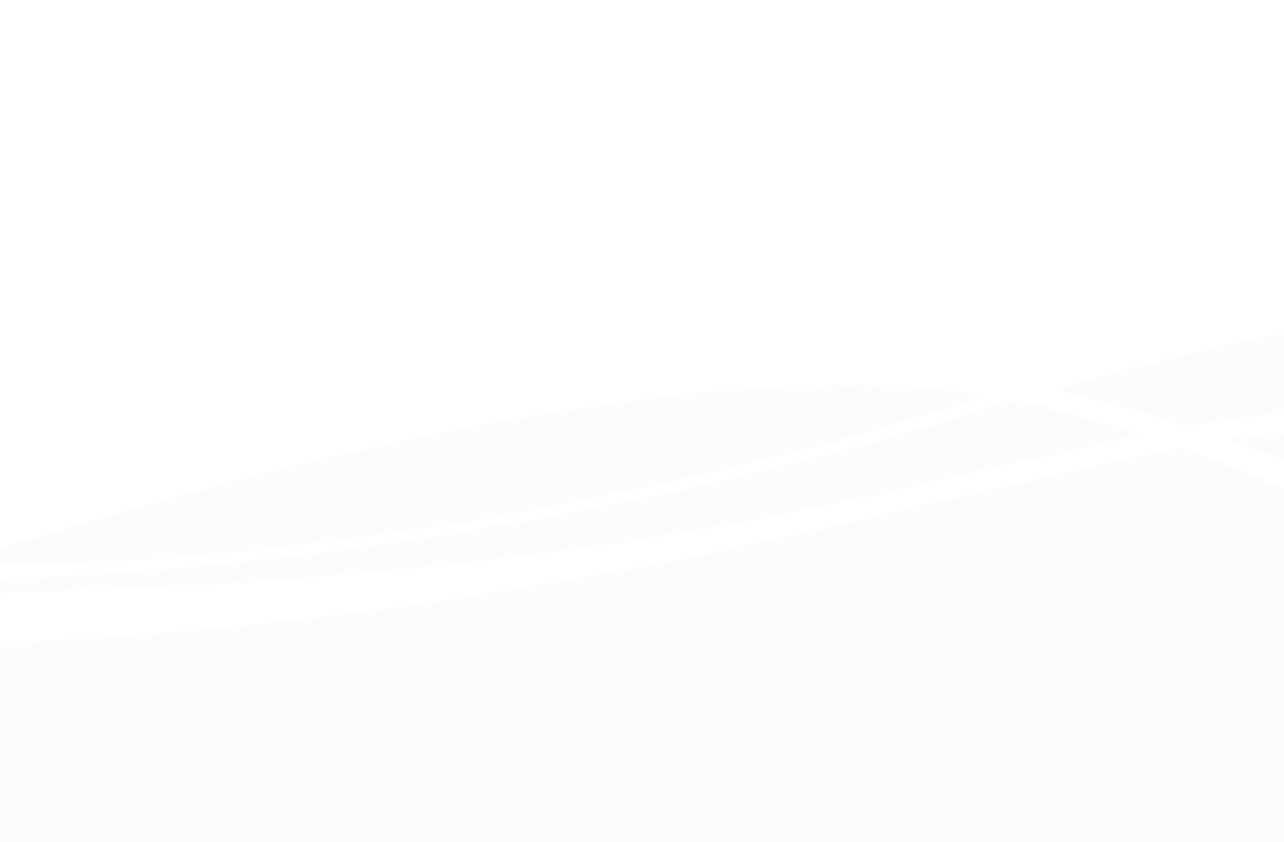 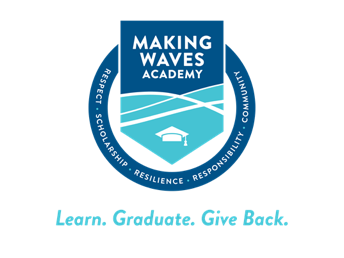 Deep Dive: SBAC Results (Preliminary) 2022
Presenter(s): Alton B. Nelson, Jr. & Molly Moloney 
September 2022
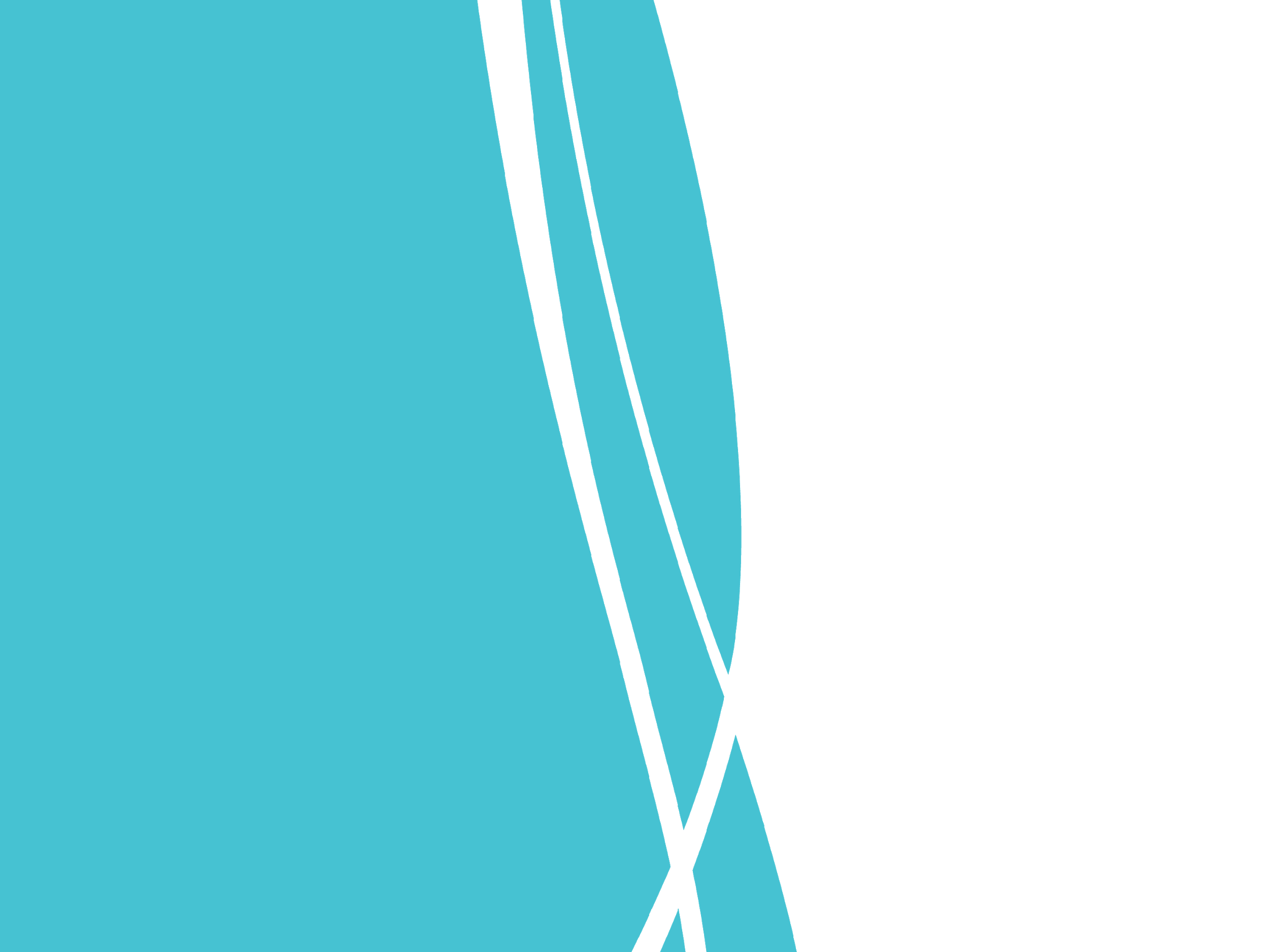 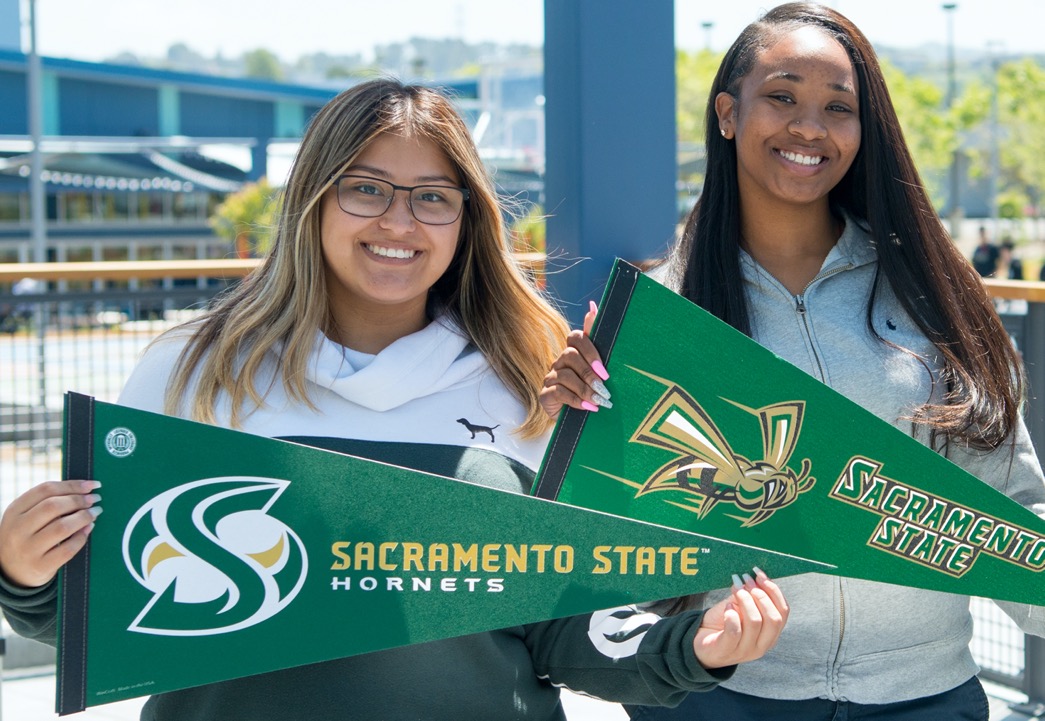 Table of 
Contents
Introduction & Context

2. ELA & Math SBAC;  Science CAST Results

3. Response to Data, Questions, and Discussion
‹#›
[Speaker Notes: Molly]
Guiding Questions
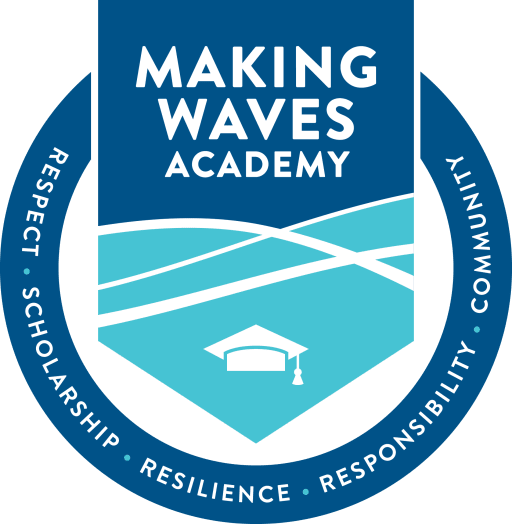 What questions do you have about the data?

What might we be missing, as we think about root causes or next steps?

Is there any additional data that you would find helpful that we can provide?
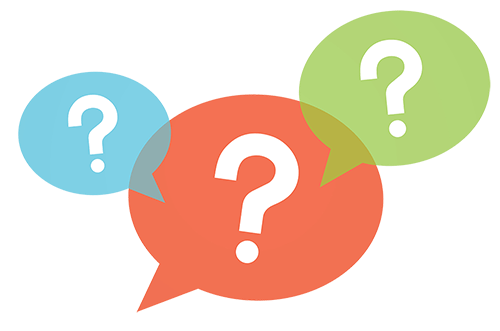 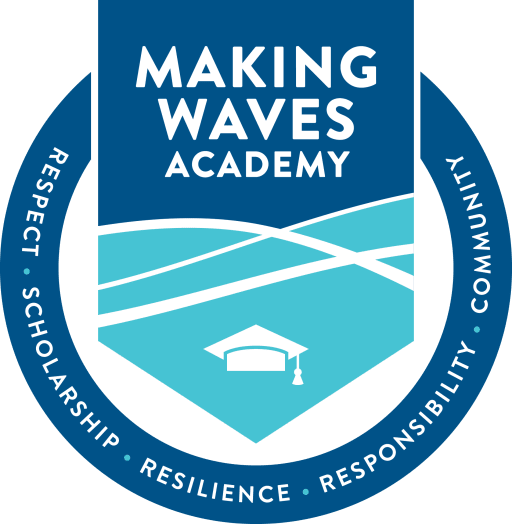 Special Considerations
This data is preliminary– to be used by MWA staff and board for planning purposes. 
We do not yet have the public state release data, could be some minor changes.  
We do have over 99% of scores, so we do not anticipate major changes. 
Comparative data (from other schools, districts, or the state averages) is not yet available; it will be released with the California State Dashboard in December.
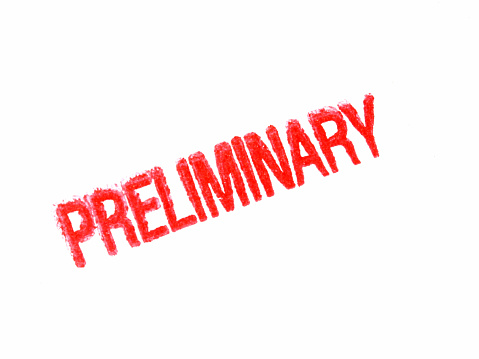 Headlines
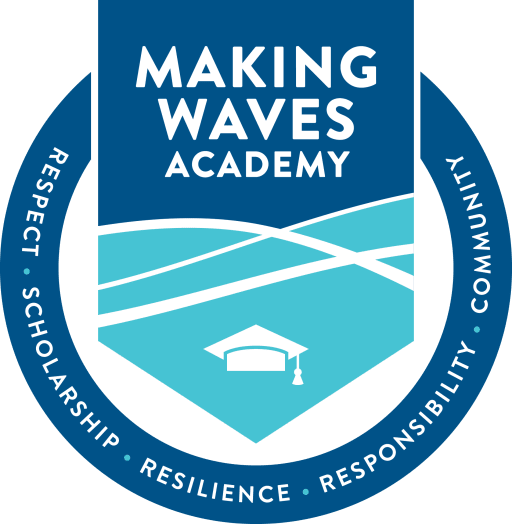 Over 98% of our eligible students completed the CAASPP assessments.

Our overall proficiency levels on SBAC in 2021-22 are very similar to those of the previous year (2020-21, distance learning).

11th grade showed considerable gains compared to last year on SBAC, approaching some pre-covid levels, especially in ELA.

Middle school scores declined slightly from last year, though 7th grade showed growth in both math and ELA, and 5th grade made gains in science.
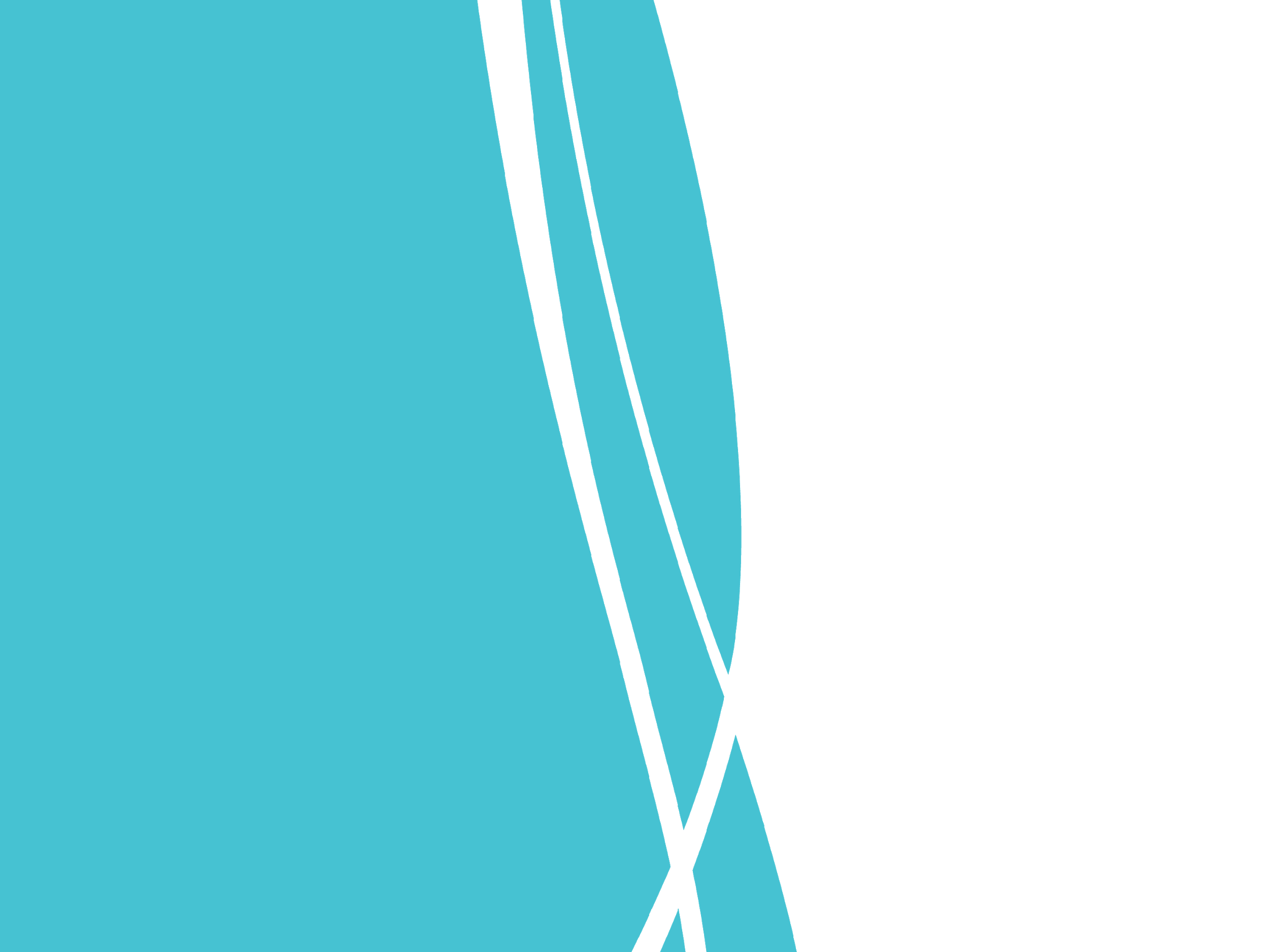 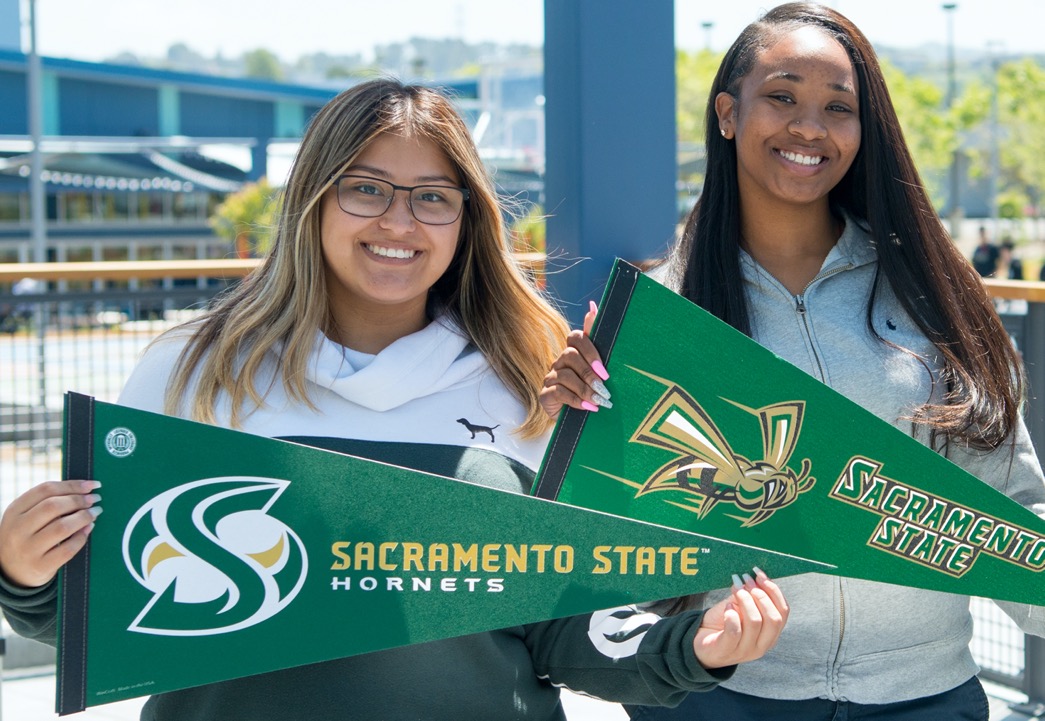 ELA
‹#›
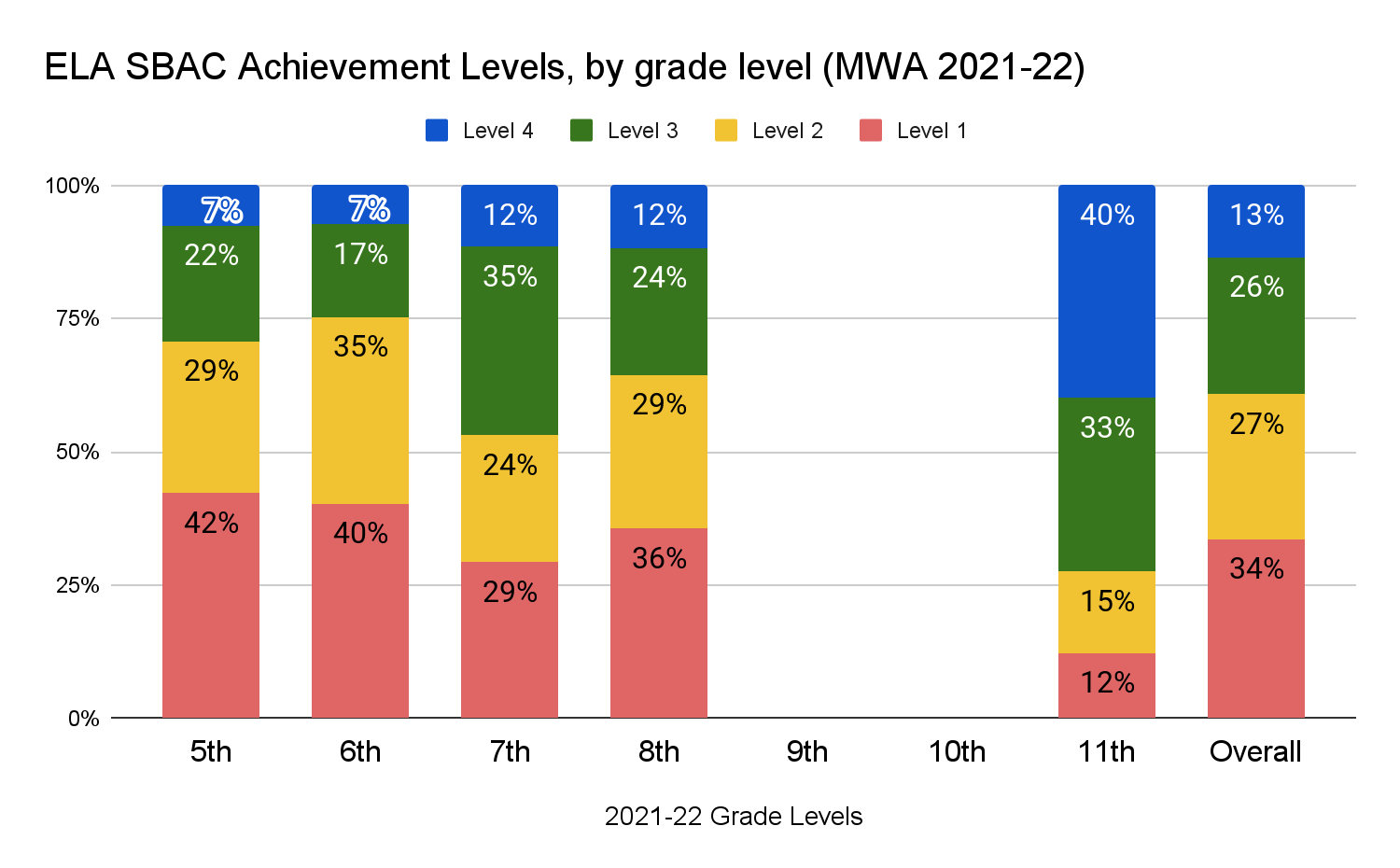 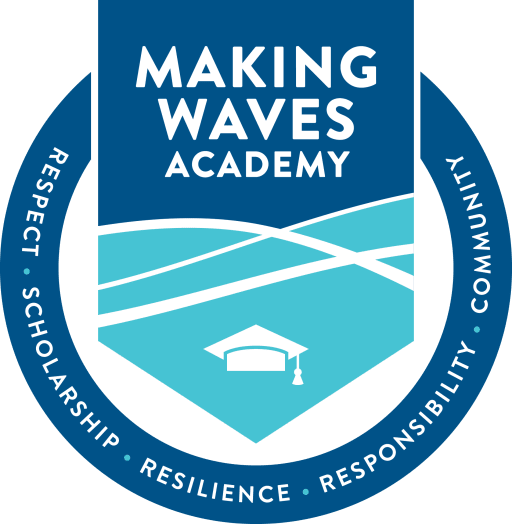 “Distance from Standard” over time
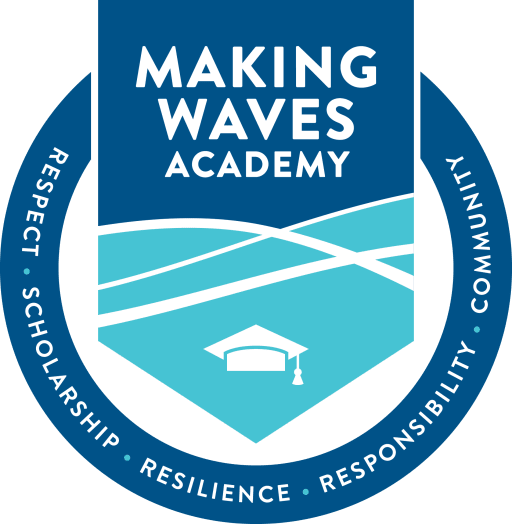 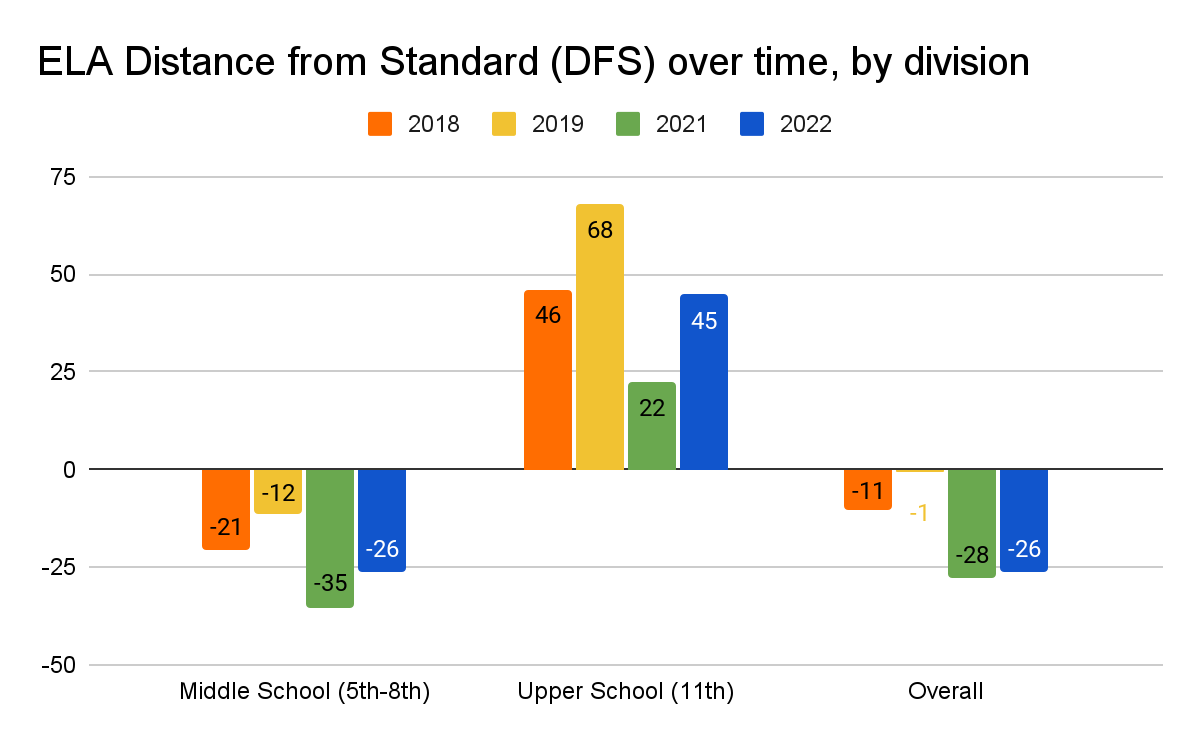 Distance from standard measures how far above or below students are from the proficiency threshold.  Positive numbers represent scores above the standard for grade-level standard (level 3) and negative numbers represent average score below.
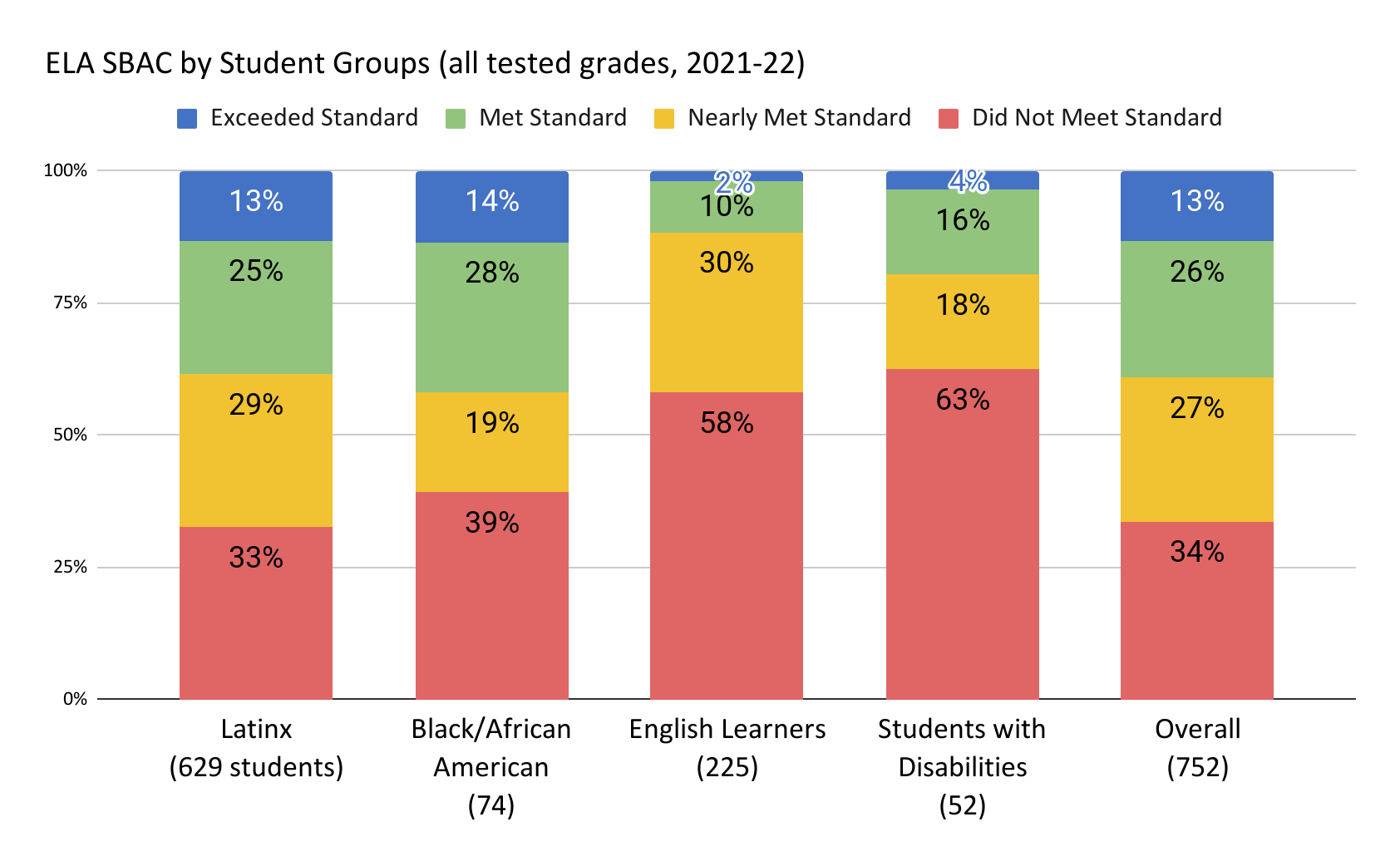 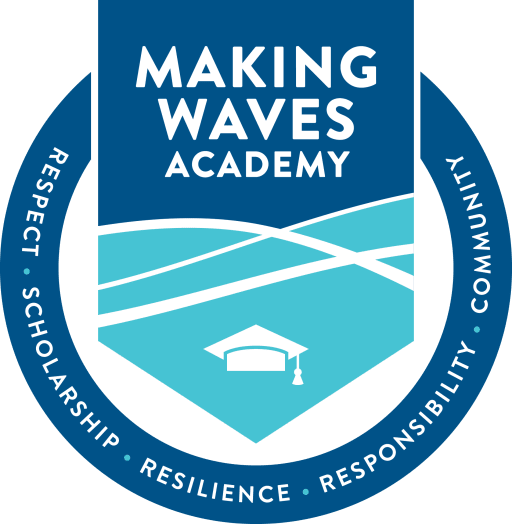 [Speaker Notes: Data pulled from Schoolzilla 8/9/22, SWD & EL Data updated to preview site data 8.29]
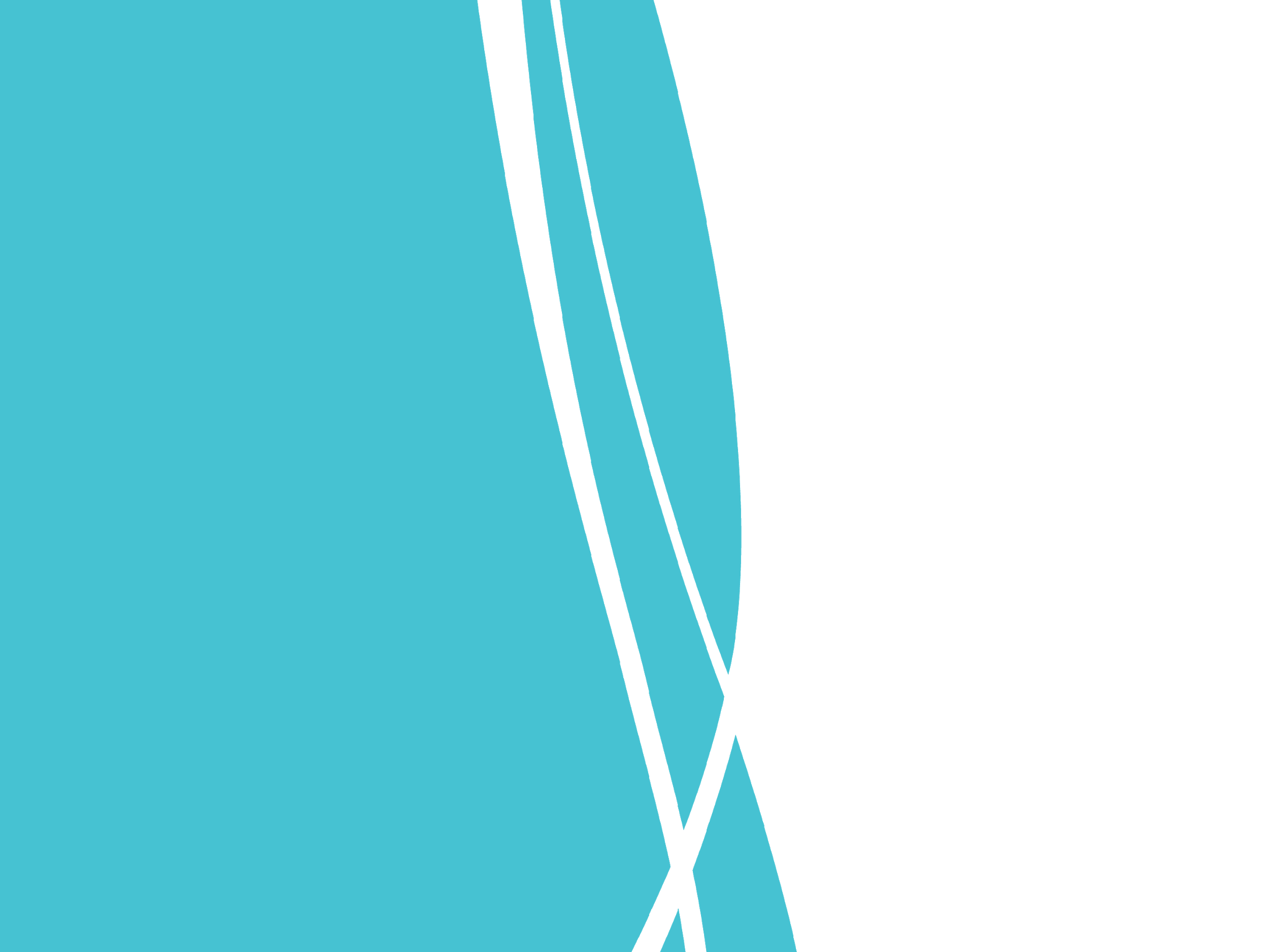 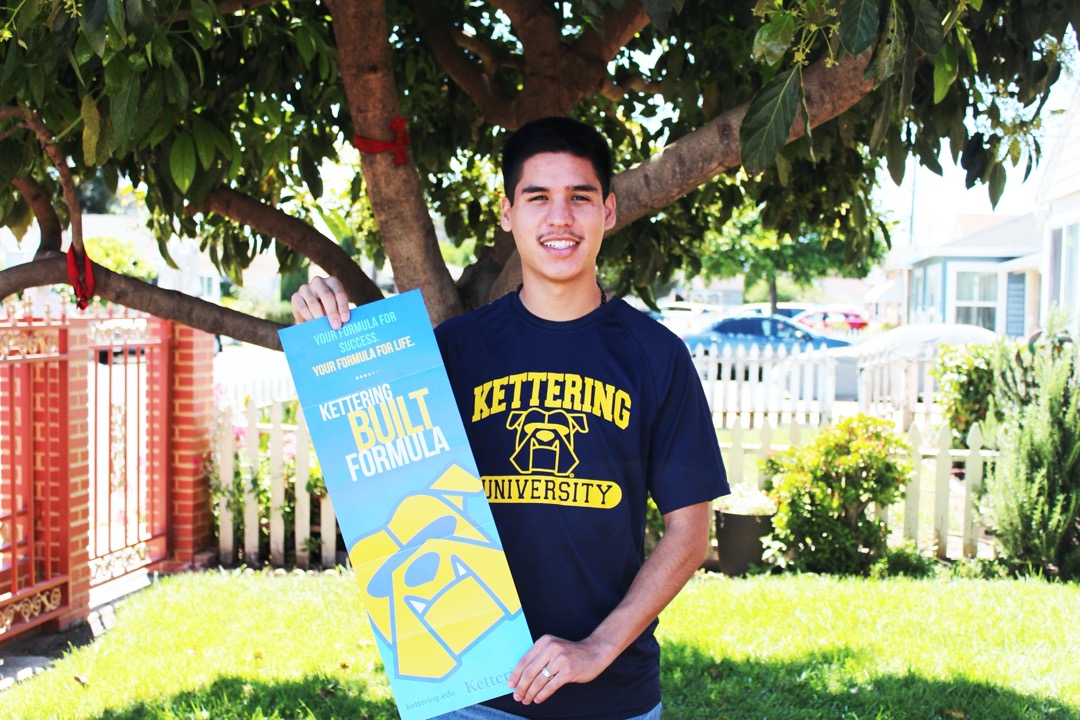 Math
‹#›
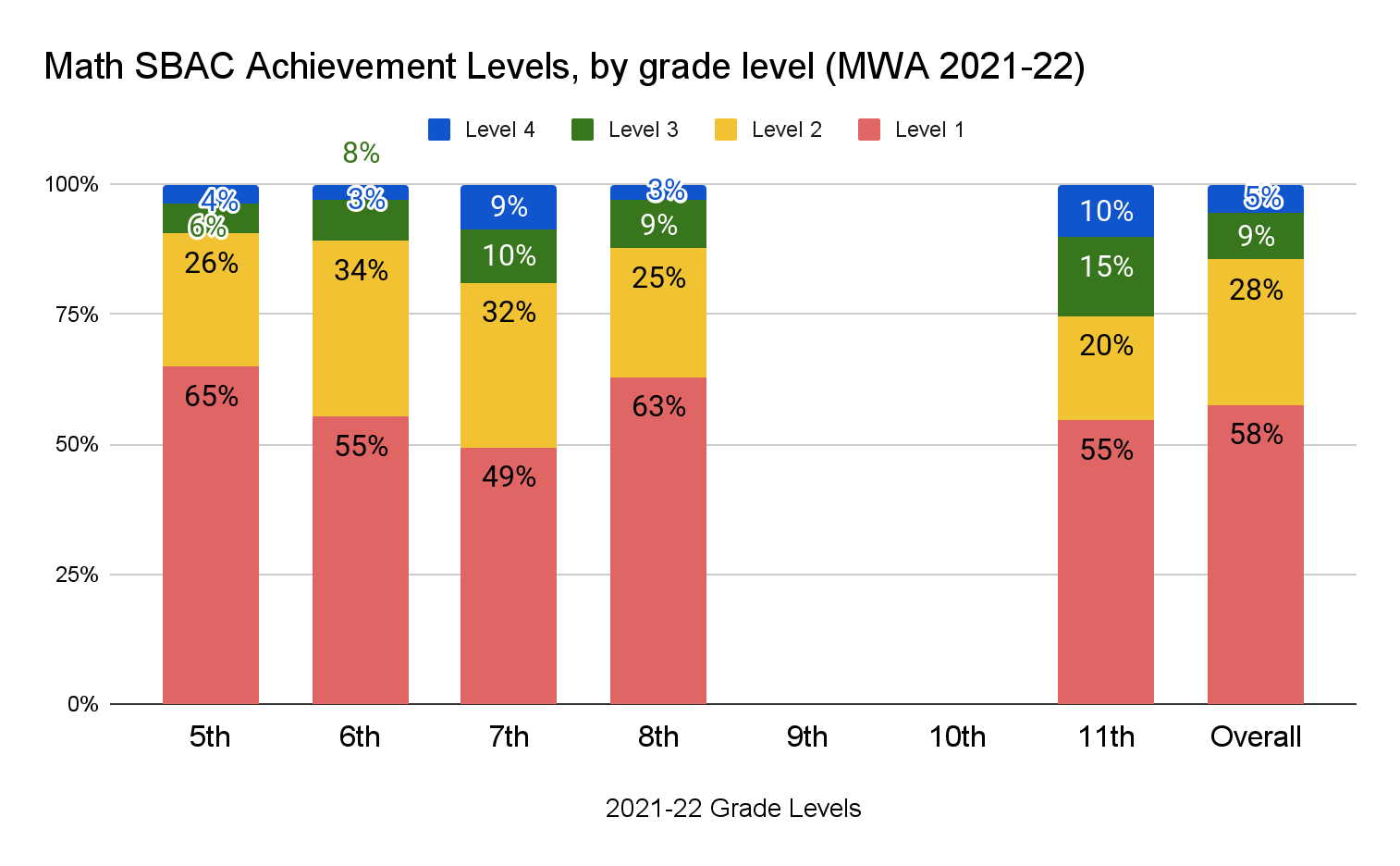 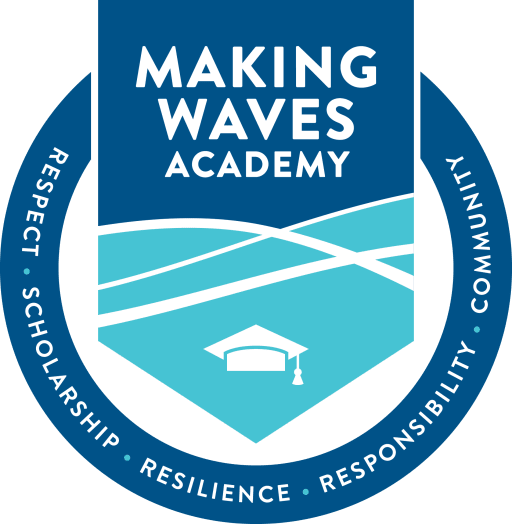 Distance from Standard, over time
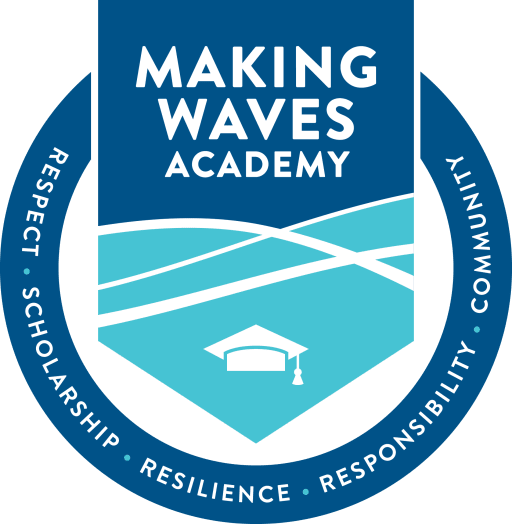 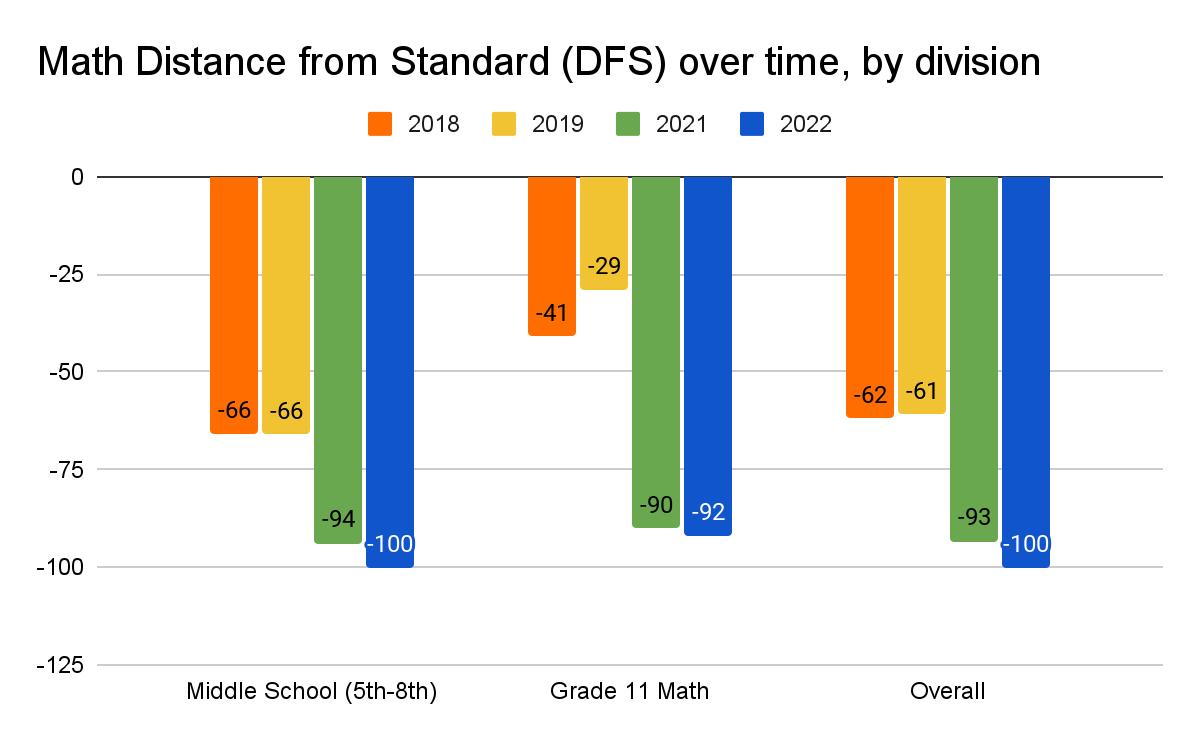 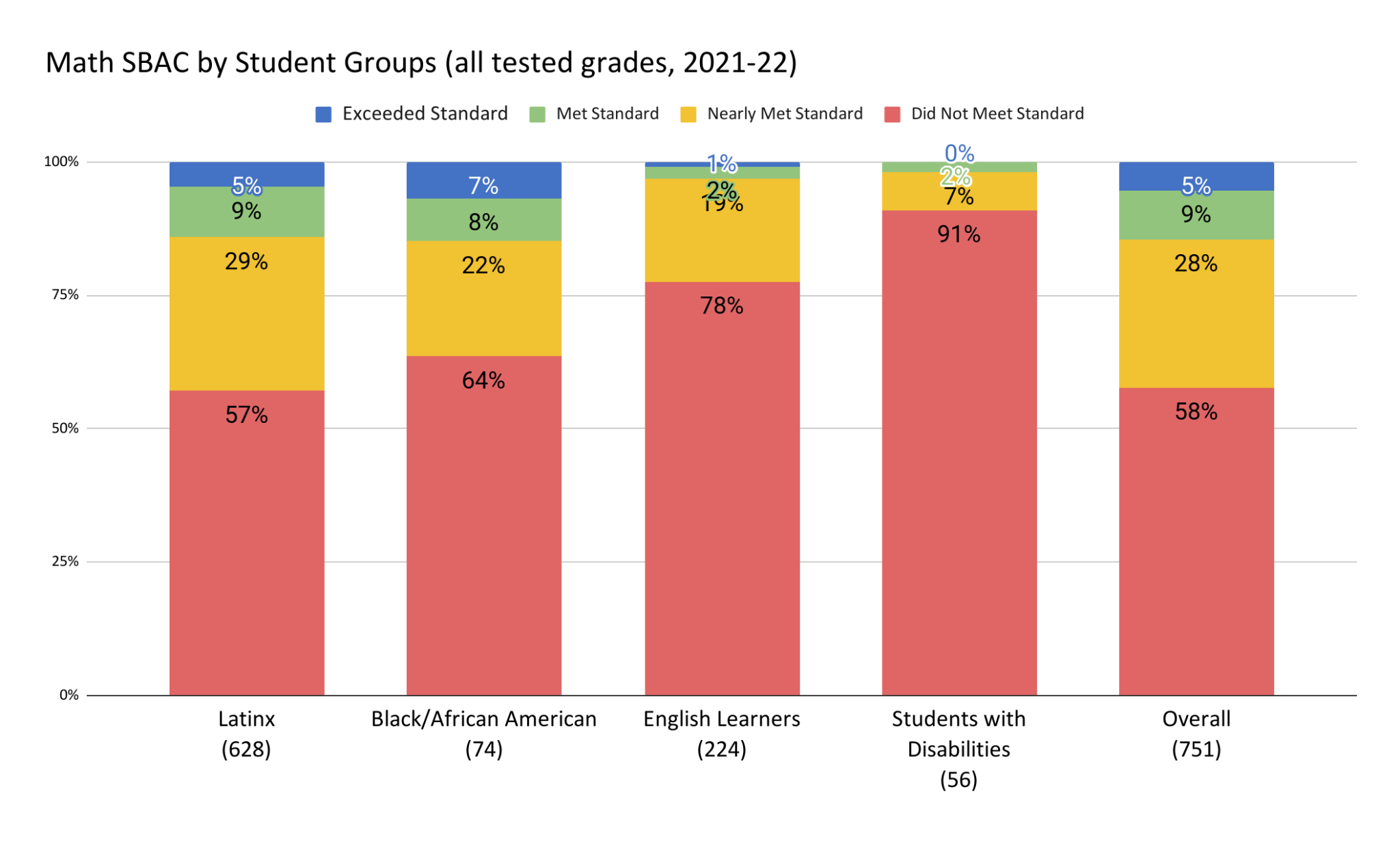 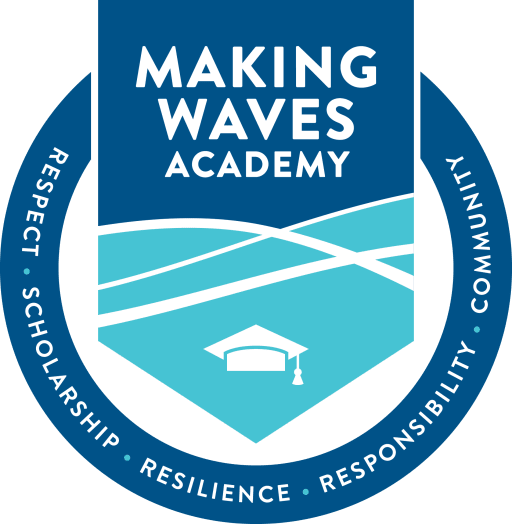 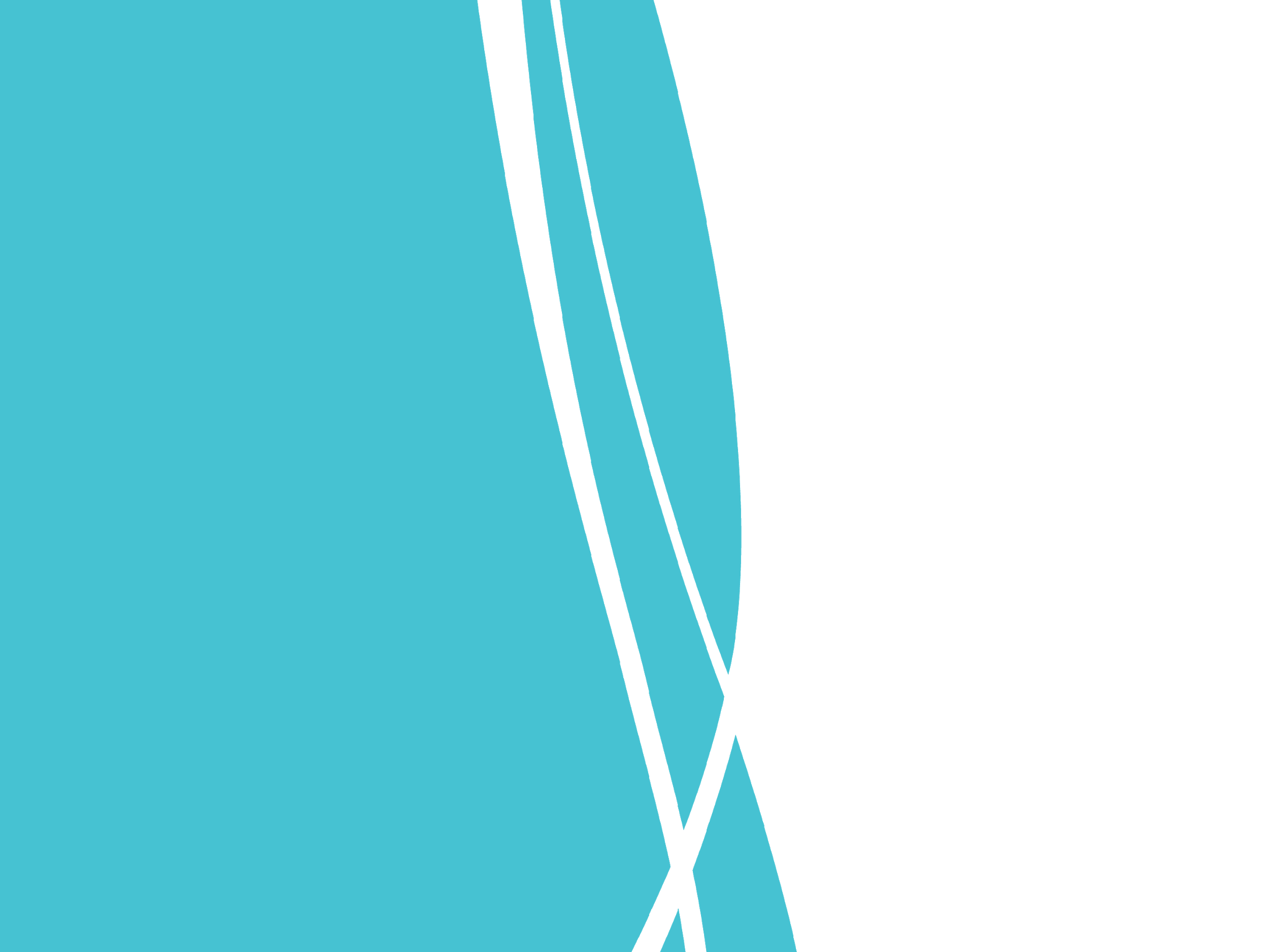 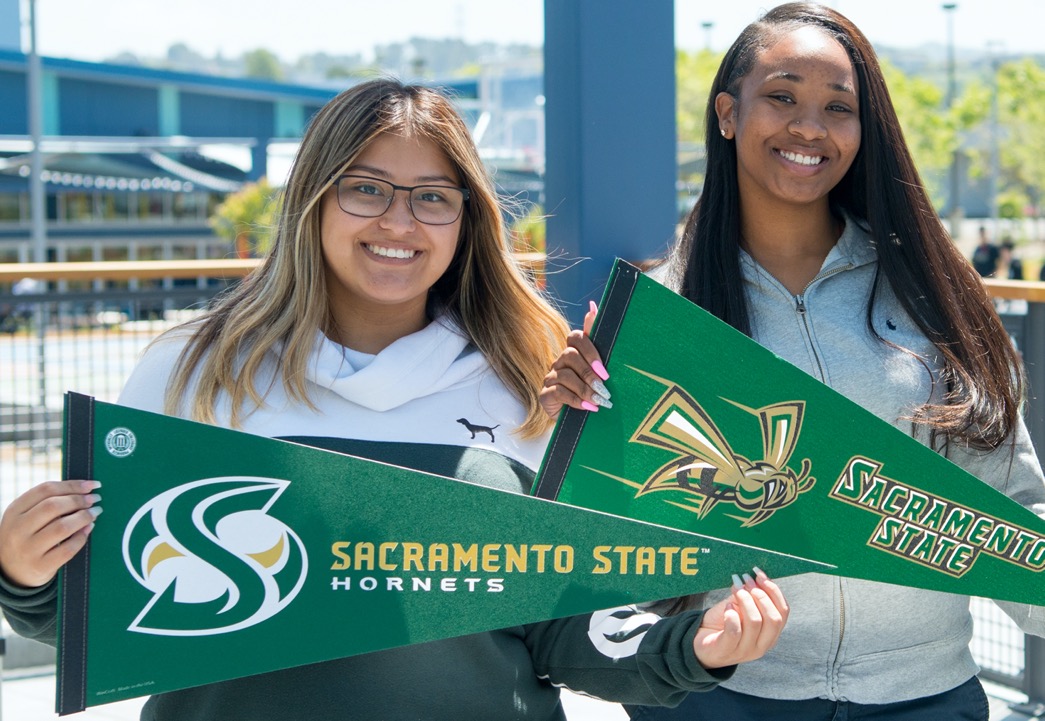 Science
(CAST)
‹#›
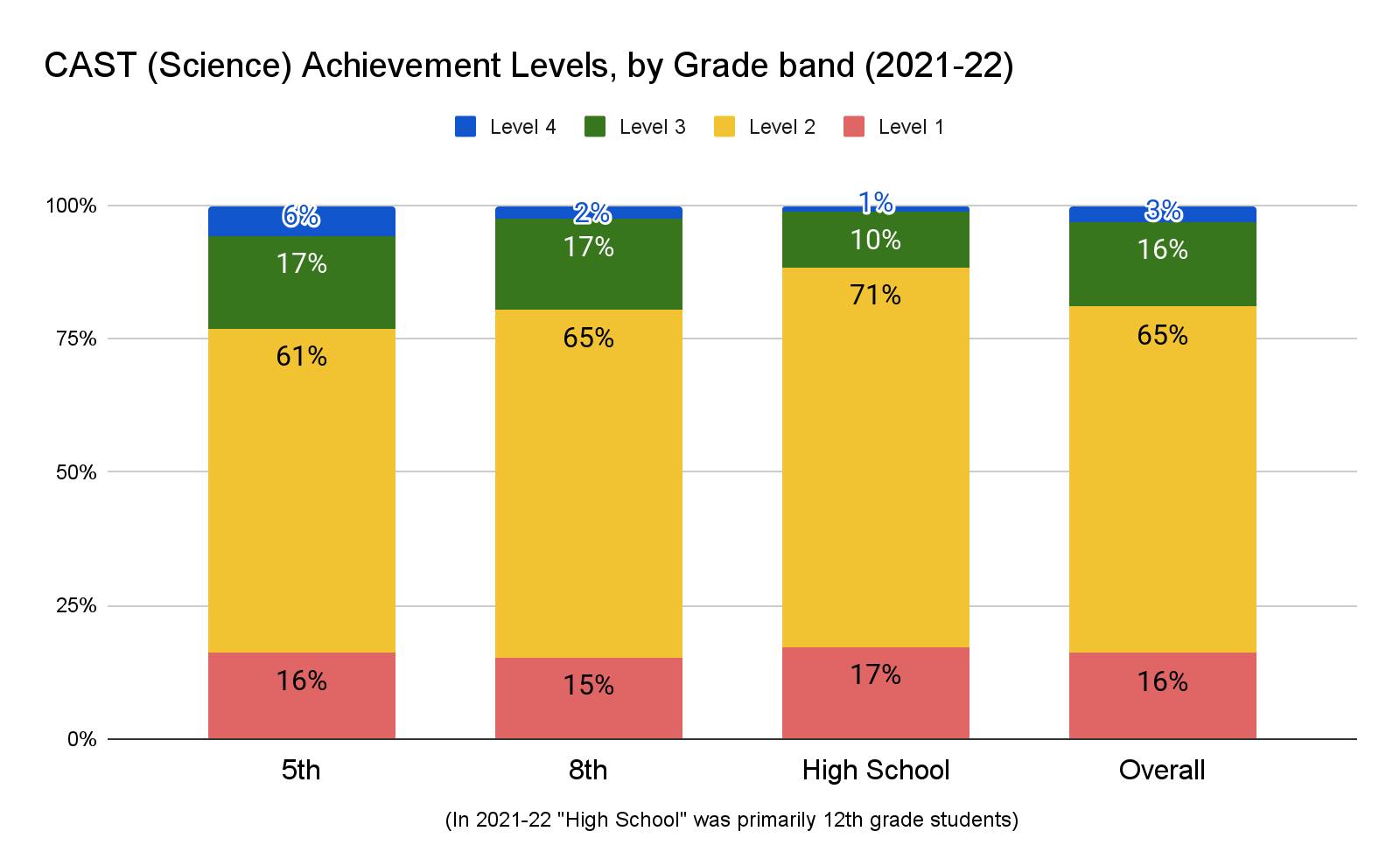 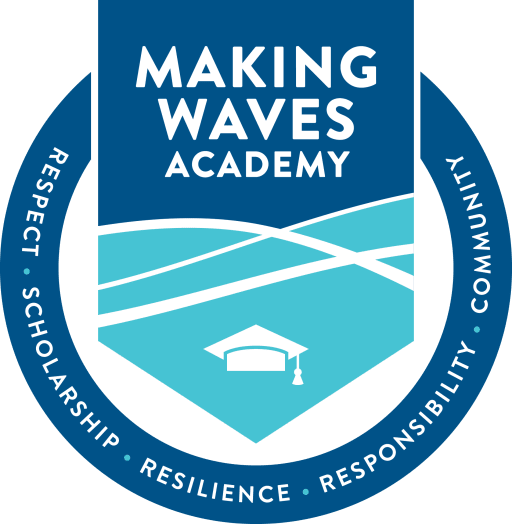 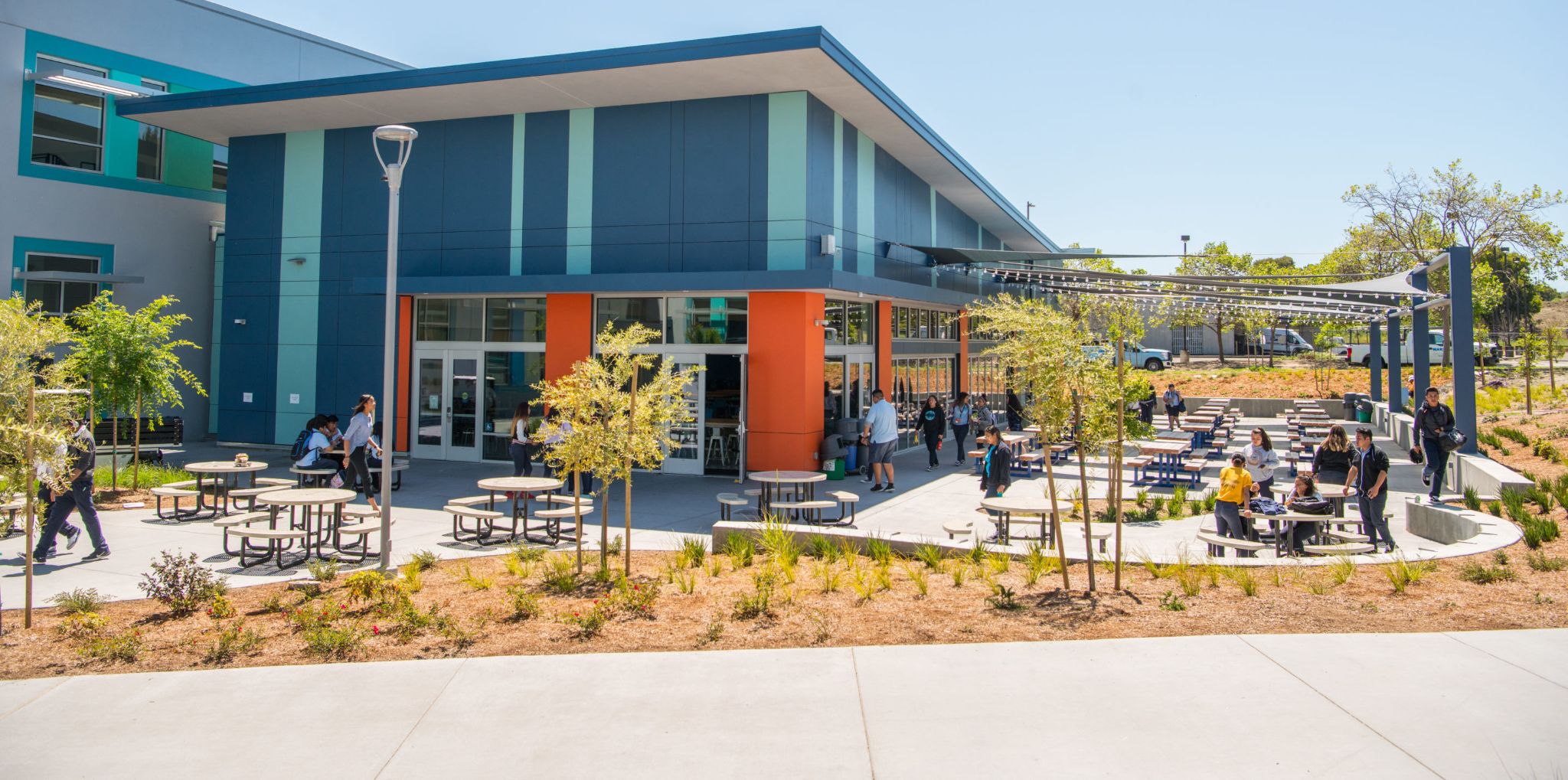 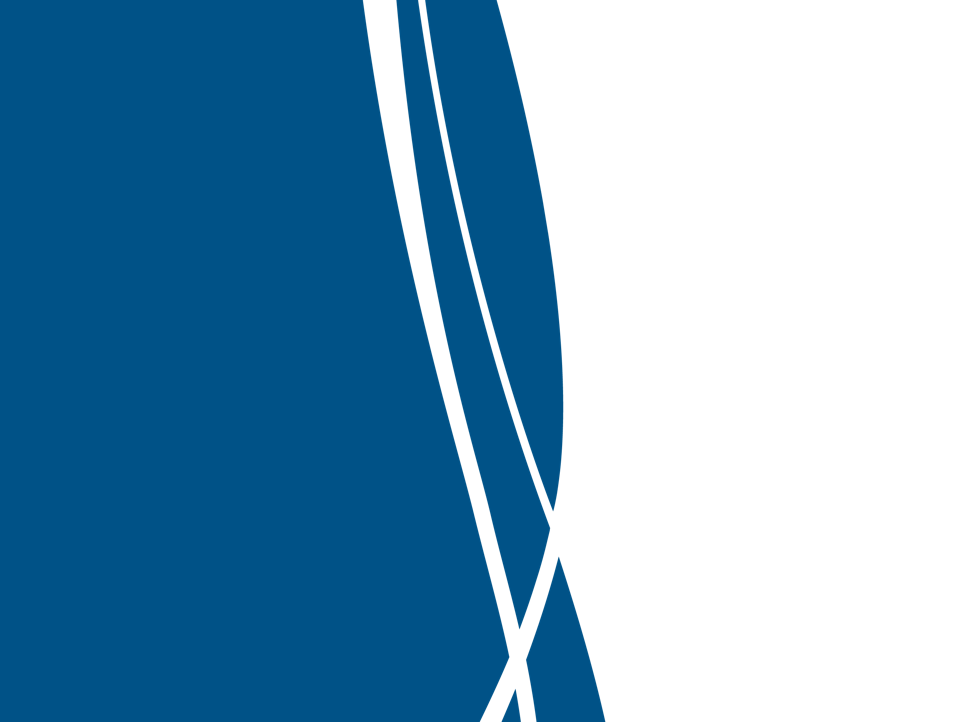 Response to Data-- Questions and Next Steps
‹#›
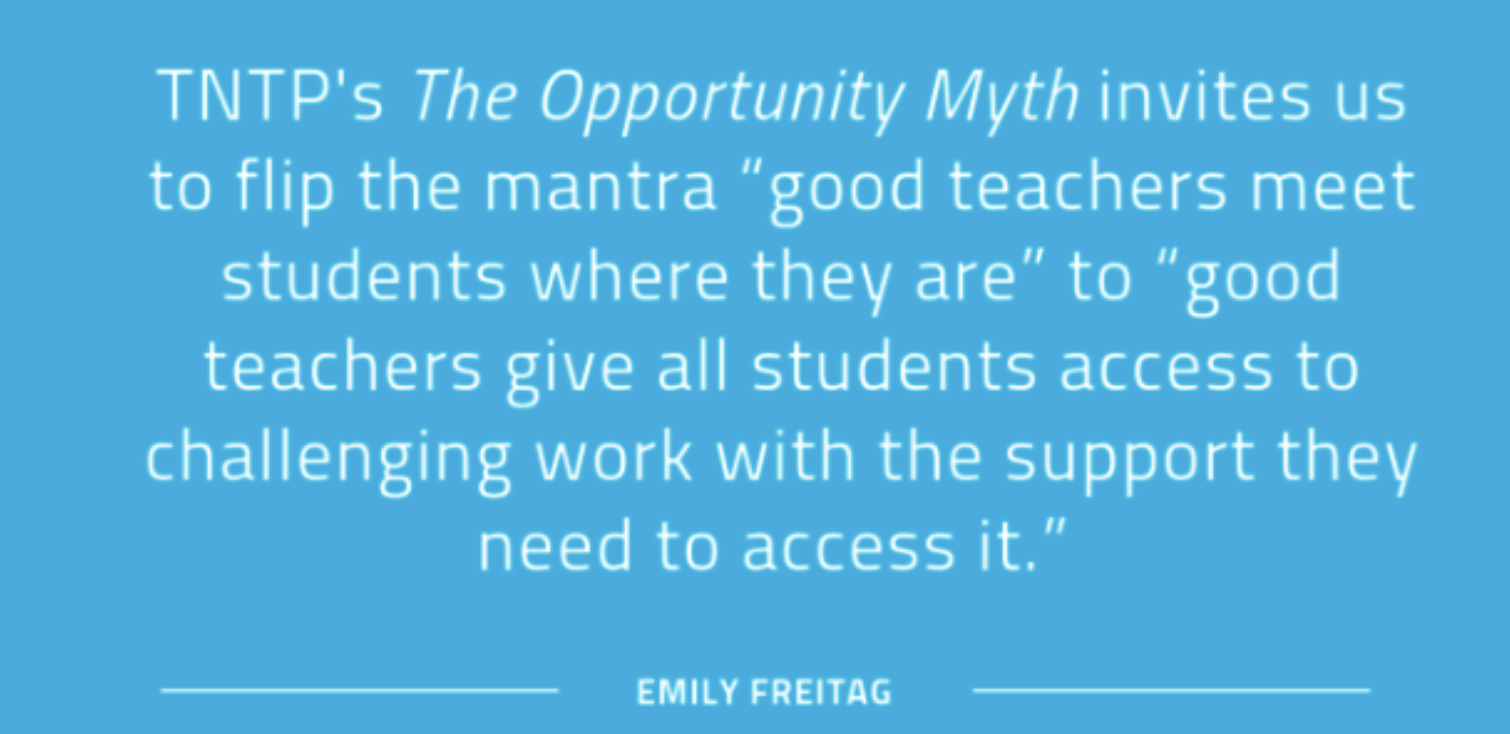 ‹#›
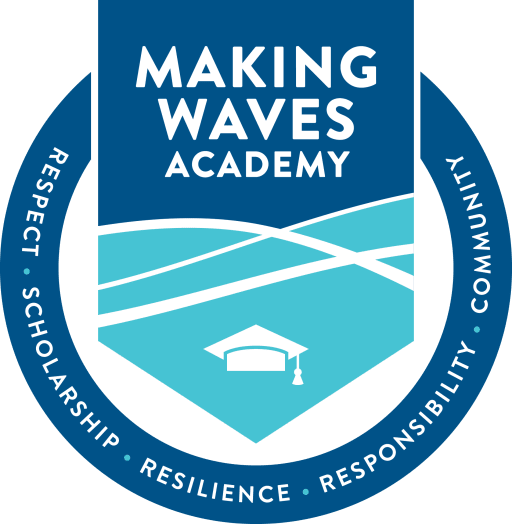 How are we using this data to guide assessment and data work this year?
Assessment priorities:
Use standards-aligned assessments, utilizing different assessments for different purposes. (We are using MAP/STAR diagnostics and IAB Interim Assessments to monitor our progress)

Commit to clear, school-wide dates for some assessments (state assessments, interim and summative assessments). 

Prioritize data analysis/use of assessment data (align PD calendar and assessment calendar). (The first two data dives have happened already, including working with teachers around setting achievement goals.)
[Speaker Notes: (For more details, see the board report)]
Discussion Questions
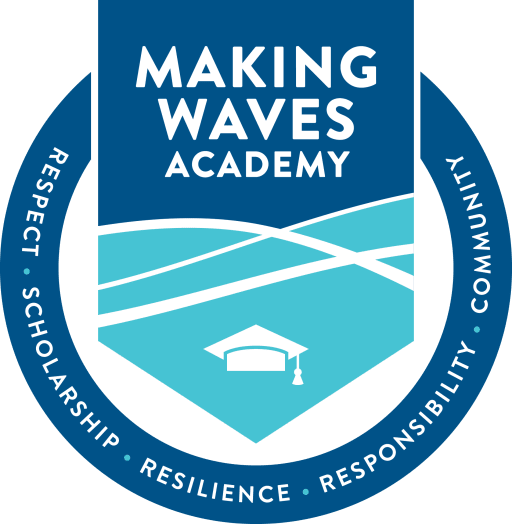 What questions do you have about the data?

What might we be missing, as we think about root causes or next steps?

Is there any additional data that you would find helpful that we can provide?
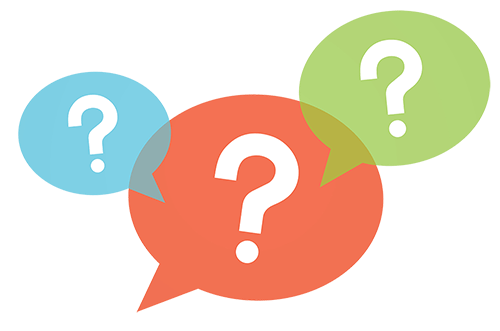 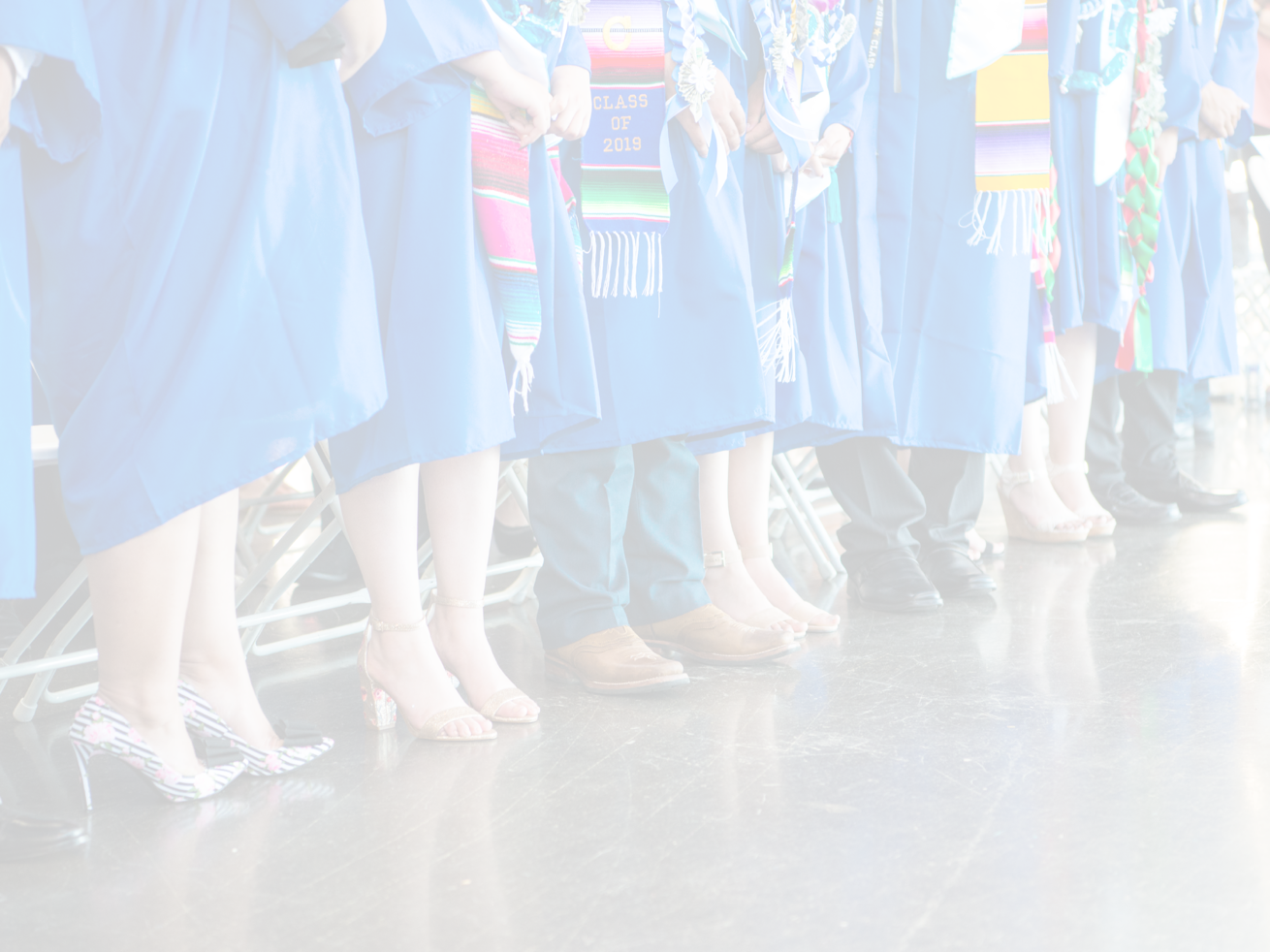 Thank you.
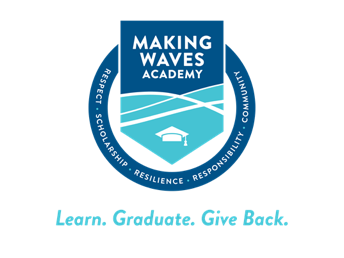 ‹#›